Dth 2022
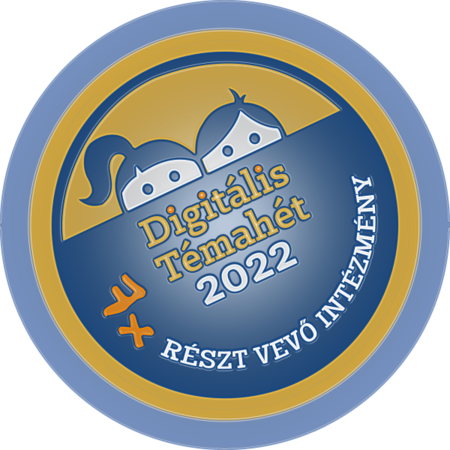 Kedvenc témáink, képeink a témahétről
LOVAGI TORNA, ami 5 osztályban netfit volt.
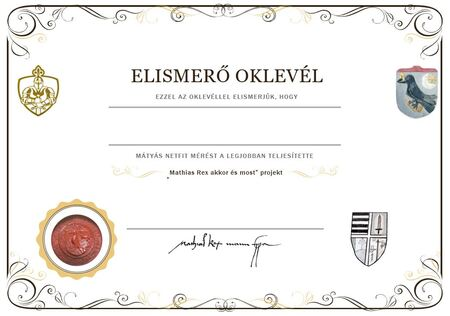 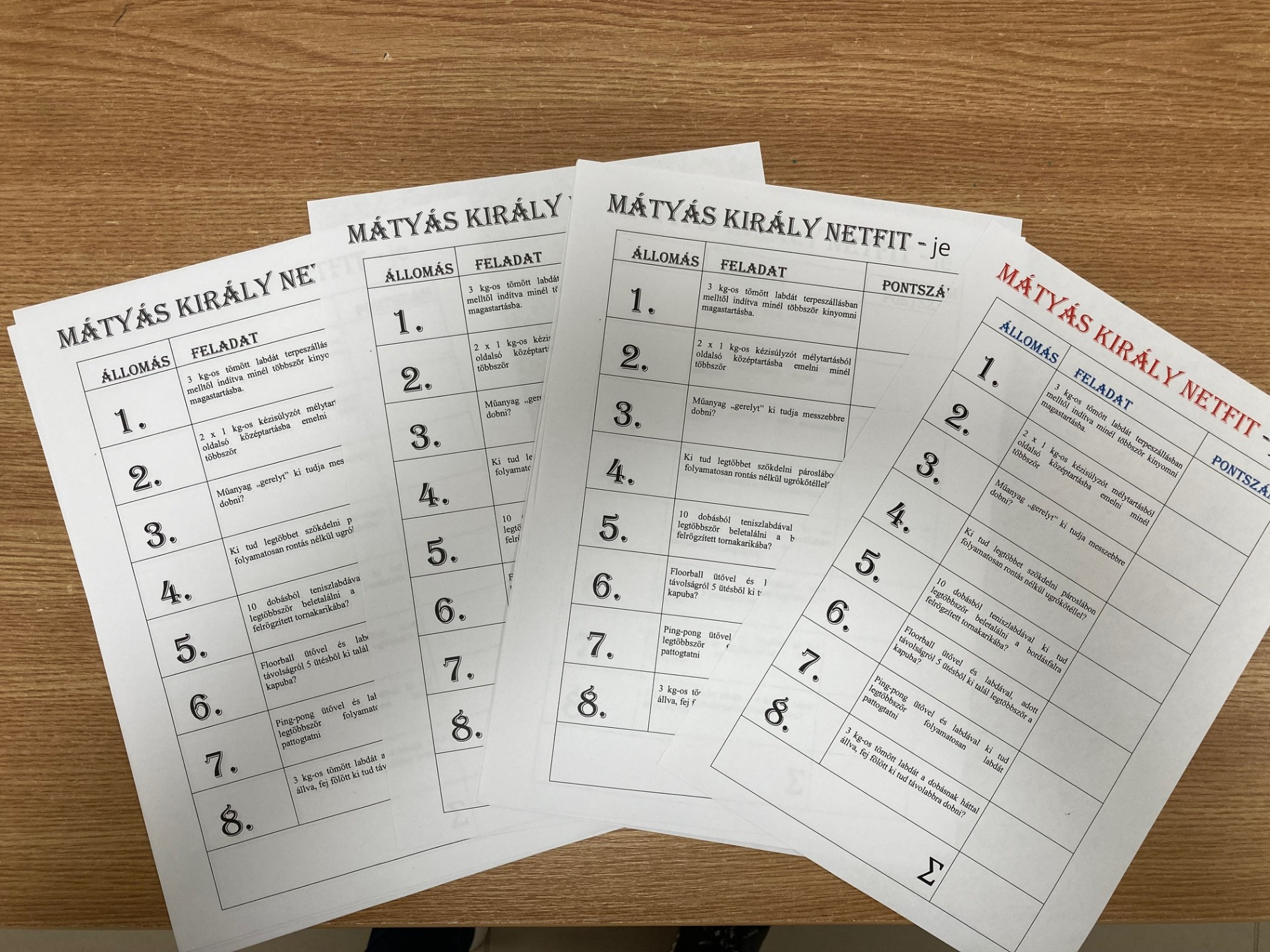 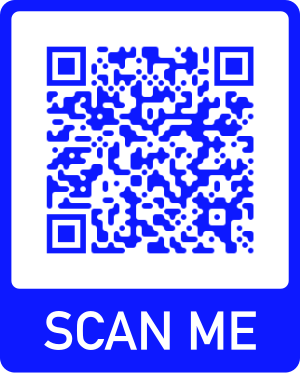 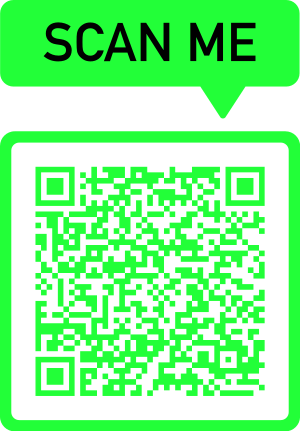 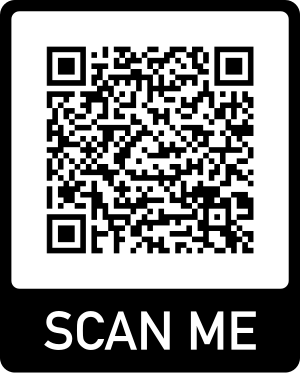 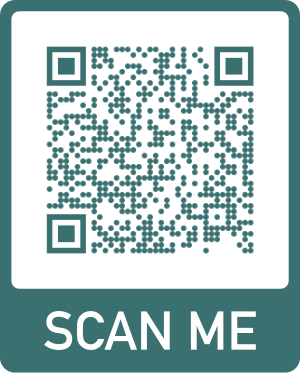 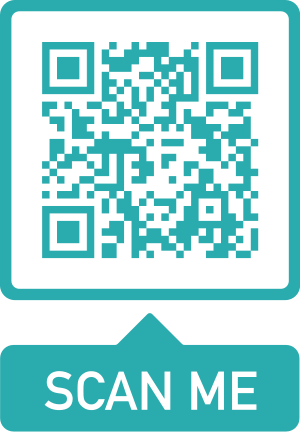 2.feladat
1.feladat
4.feladat
3.feladat
5.feladat
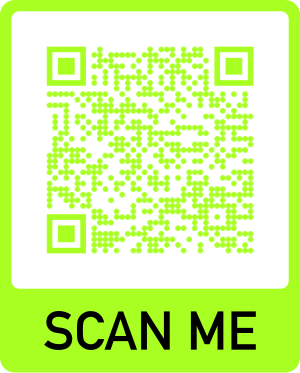 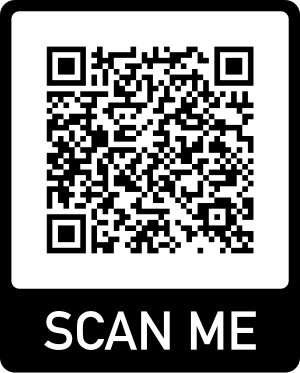 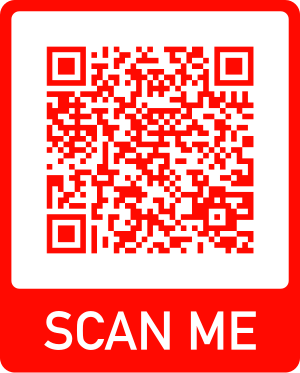 6.feladat
8.feladat
7.feladat
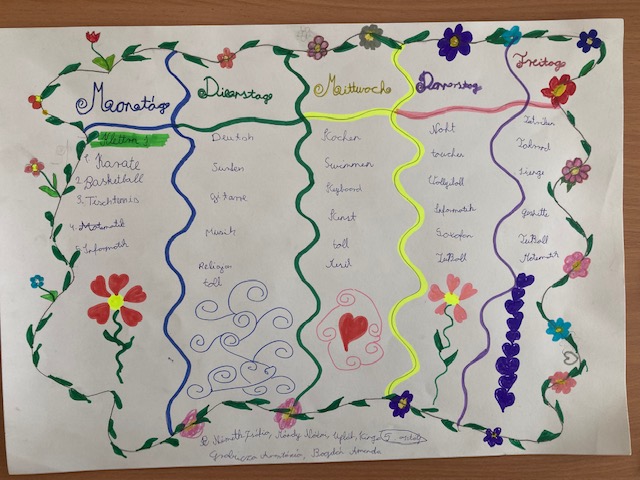 orarend
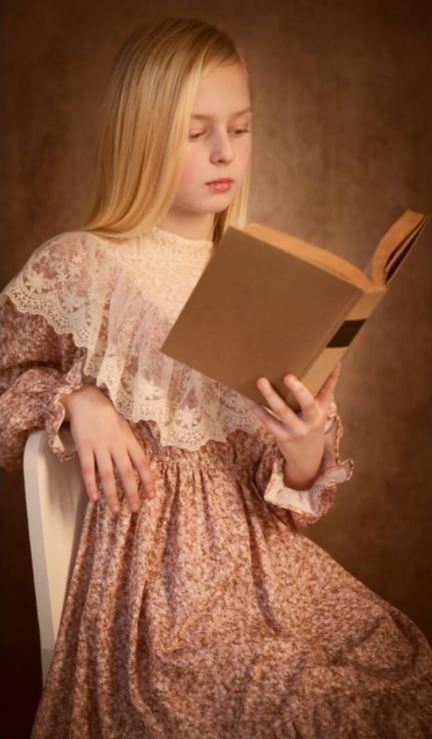 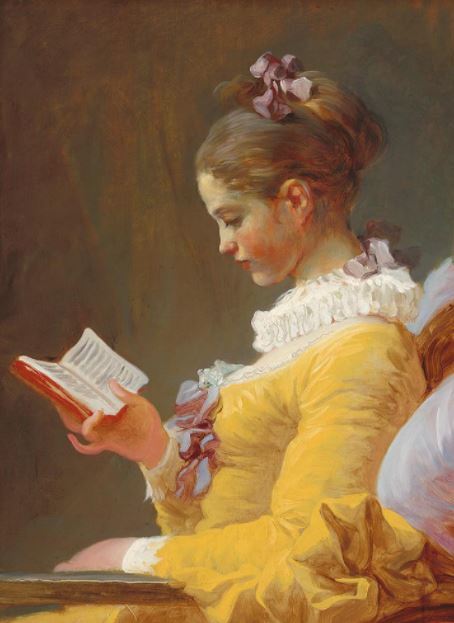 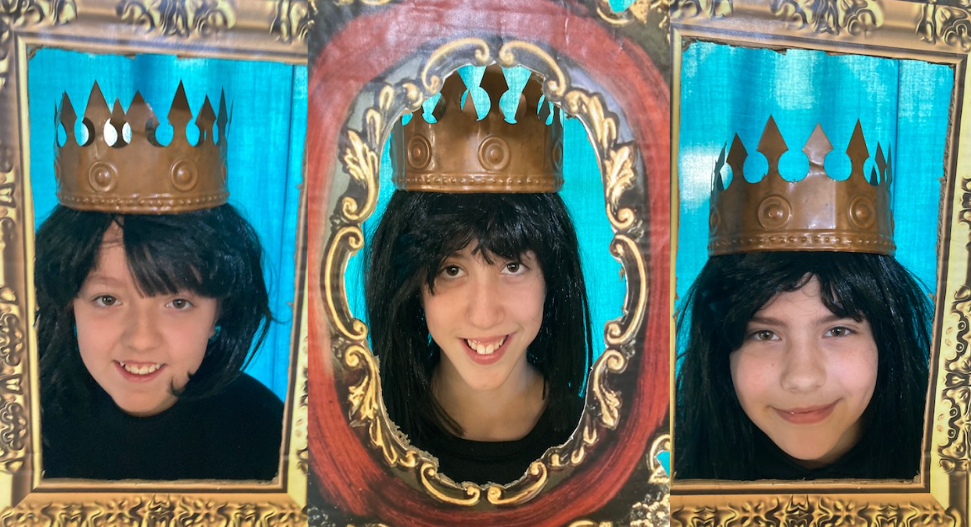 Táncház.
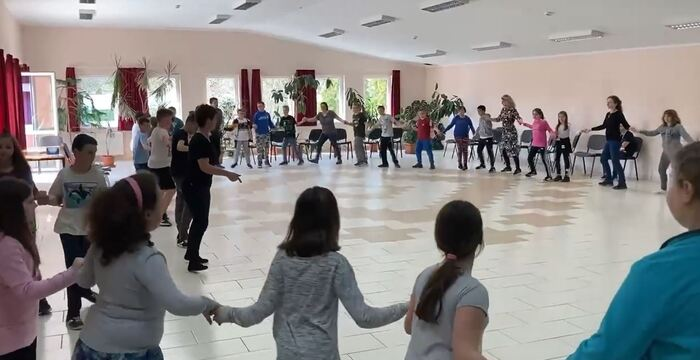 Pajzs
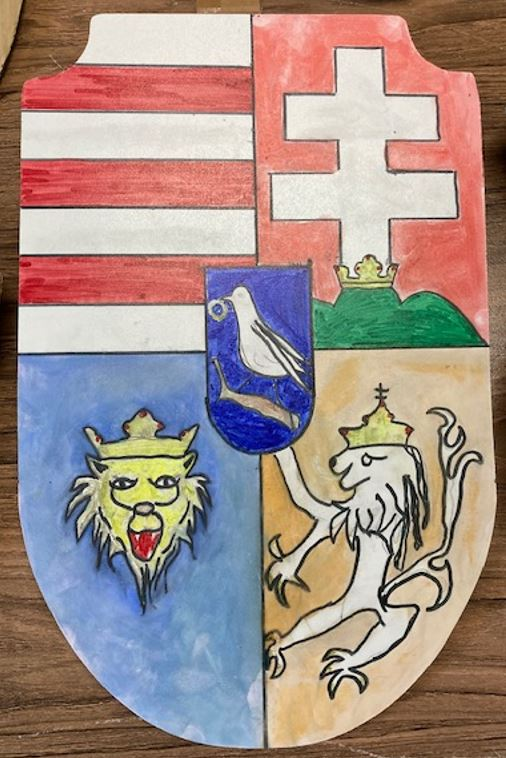 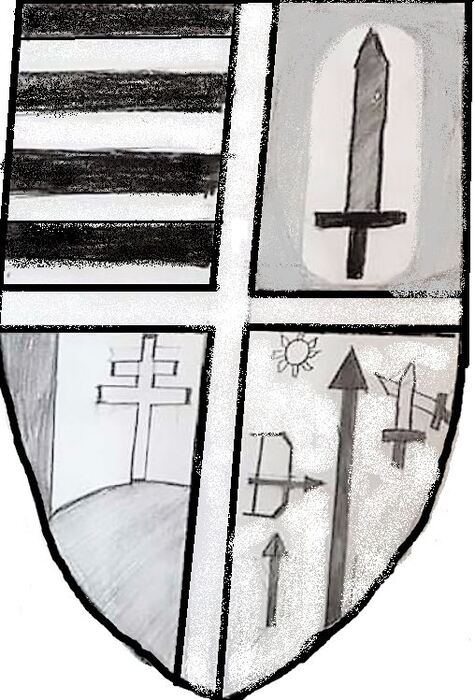 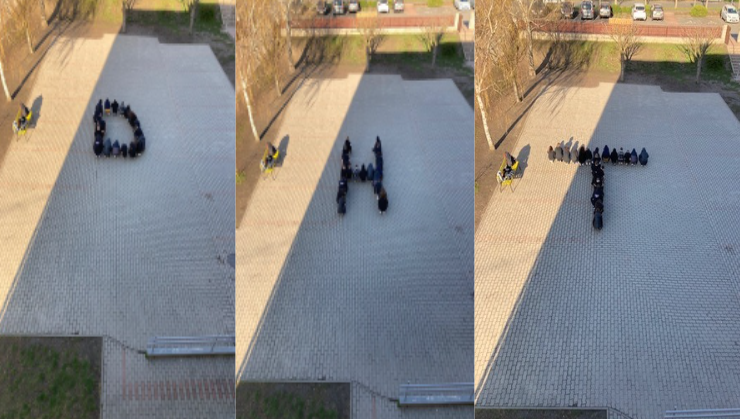 Flashmob